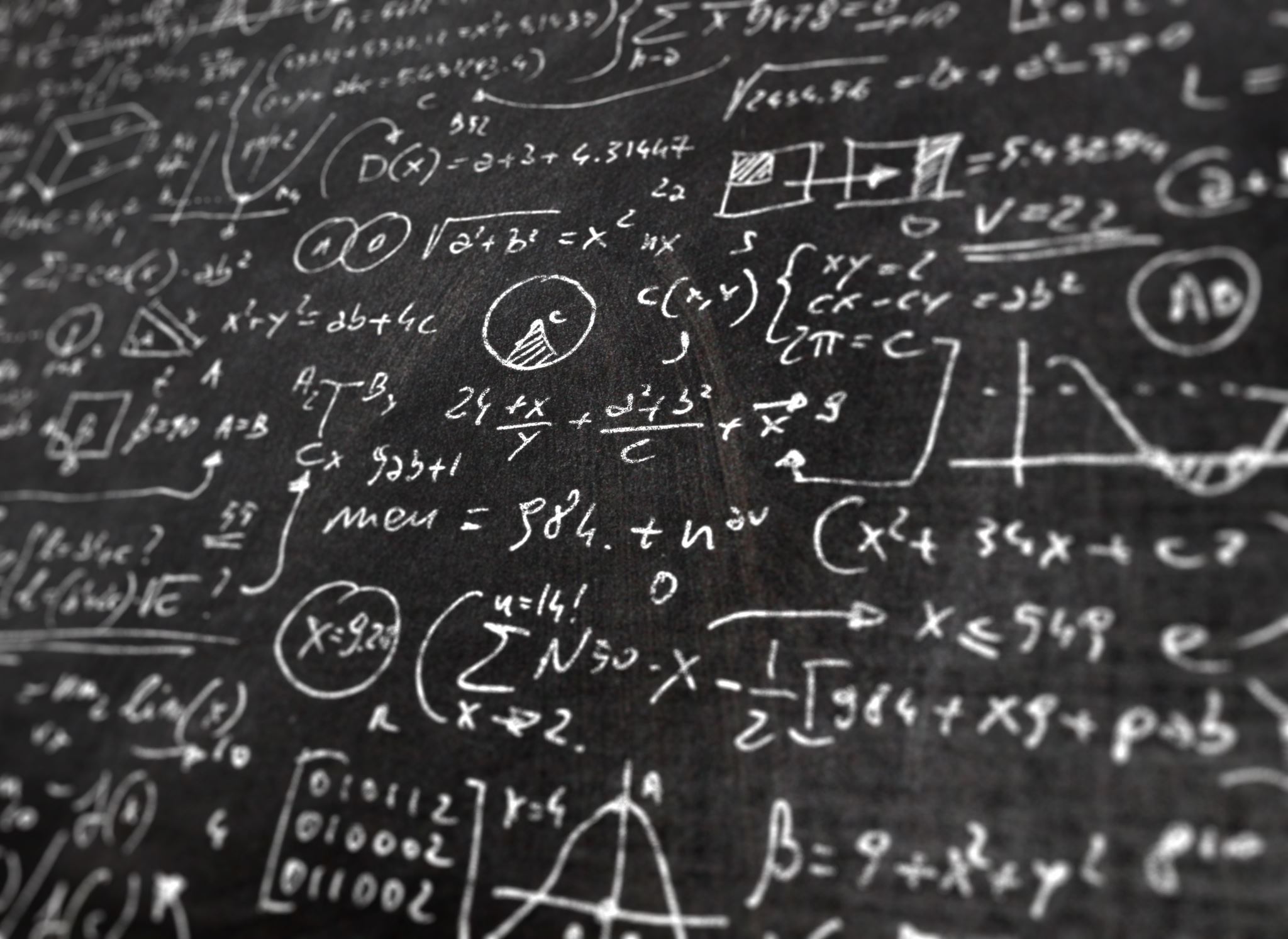 Conjugate Gradientmethods10.8
Daniel Wall
Conjugate gradient
Method for multidimensional minimization
Any function can be broken down into its Taylor series, which can then be approximated by the following equation:
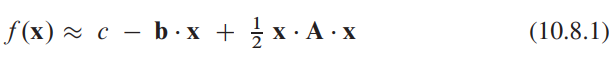 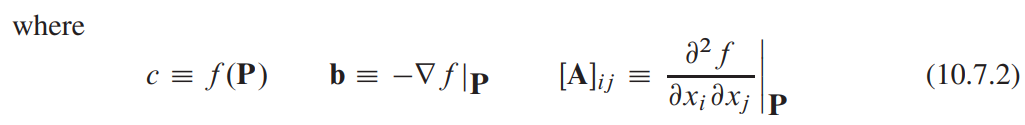 Improved efficiency
Steepest descent
Inefficient method of incorporating gradient information



The inefficiency with this method is that if you follow the direction of the gradient at a calculated minimum, you can only move in right angle turns
We should instead proceed in a direction conjugate to previous gradient as well as all other directions traversed
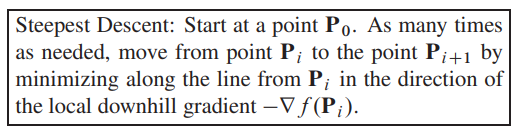 Derivation of the method
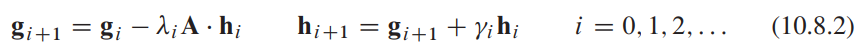 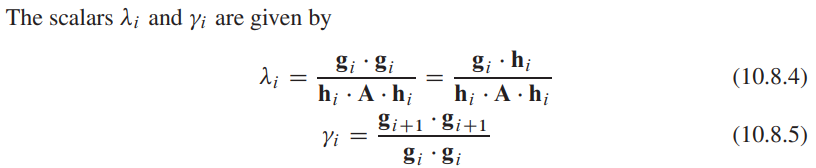 Derivation of the method
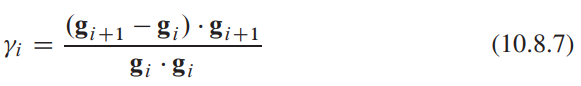